Sonoma County 4-H Presentation Day
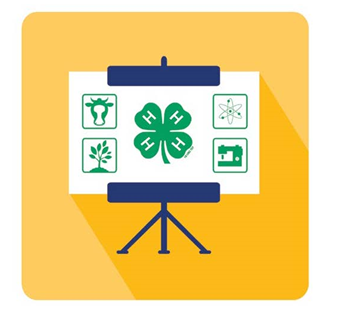 Purpose
Public speaking skills are ranked #1 among the desired skill sets of professionals.
4-H Presentations help youth develop many life skills including the ability to speak in front of a group, organize ideas, and create and use graphics to support the spoken word.

Discovering an important component of leadership development
Increasing self-esteem, self-confidence, and the ability to accept feedback 
Expanding skills for planning, preparation and performance
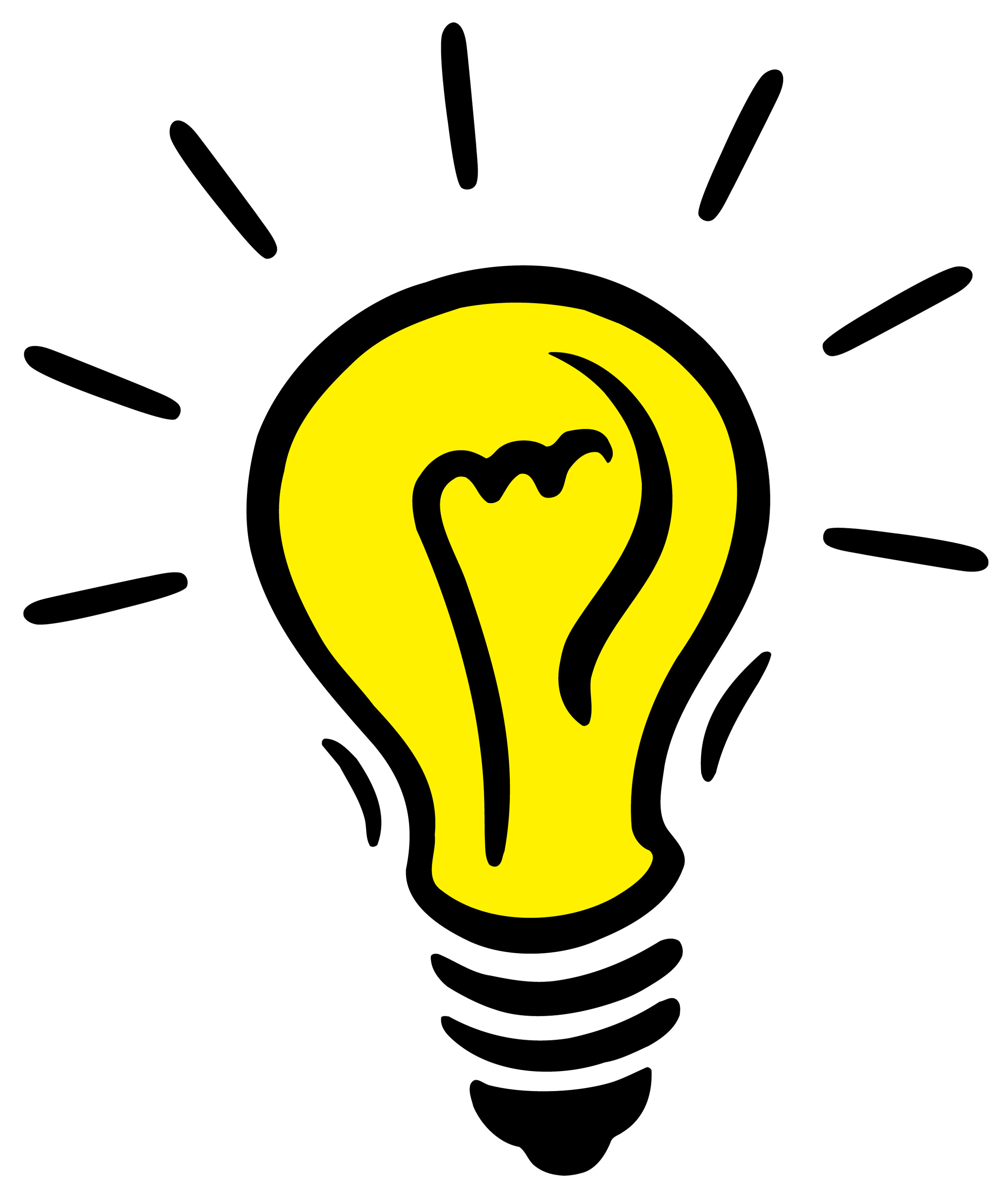 You can get ideas for presentations from many different sources. A great place to start is with your projects or developing a presentation around your spark. 

Other sources for ideas: books, magazines, project manuals, websites
Planning Steps
Choose Topic
Determine Audience
Determine Purpose 
Research 
Outline
Title
Materials
Practice 
Prepare For Questions
Types of Presentations
Demonstration
Doing, showing, making 
Minimum of 4 posters/ slides 
Visual Aides encouraged 
Length: 3-15 minutes 
Individual or Team 
No notes 
Costume Acceptable 
Example: How to show your rabbit
Illustrated Talk
Talking, telling with the aid of visuals 
Minimum of 3 posters/ slides 
Visual Aides encouraged 
Length: 3-15 minutes 
Individual or Team 
No notes 
Costume Acceptable 
Example: The Periodic Table (watch ex. here)
Science or Engineering Pres.
A science presentation emphasizes the core process of inquiry to describe, explain, and predict through observation, experimentation, modeling, and other scientific techniques.
An engineering presentation uses the process of design  to plan, build, and test a process, system, or device.
Minimum of 5 posters/ slides 
Allowed, not required
Length: 3-15 minutes 
Individual or Team 
No notes 
Costume Acceptable 
Example: Gene Matrix in Rabbits (watch ex. here)
Educational Display Talk
Organized visual presentation of a concept
Card Table or Panel Display option 
Visual Aides allowed
Length: 3-5 minutes 
Individual or Team 
No notes 
Costume NOT Acceptable 
Example: Sheep Pedicures (watch ex. here)
Informative Prepared Speech
Write and deliver speech 
No poster or slides allowed 
Visual Aides not allowed
Length: 2-10 minutes 
Individual only
Notes allowed
Costume not acceptable 
Example: Inspiration(watch ex. here)
Persuasive Prepared Speech
The purpose of a persuasive prepared speech is to sway, convince, and influence.
Poster or slides allowed 
Visual Aides allowed
Length: 3-15 minutes 
Individual only
Notes allowed
Costume not acceptable 
Example: Conservation Education (watch ex. here)
Impromptu Speech
Speaker develops a speech themselves at the Presentation Day within three minutes 
Topics are randomly drawn the day of
Topics are announced annually early winter & are posted http://4h.ucanr.edu/4-H_Events/SFD/PD/
Length: 3-5 minutes 
Individual or Team 
No notes 
Costume NOT Acceptable 
Example: Sheep Pedicures (watch ex. here)
Interpretive Reading
Speakers may read any published written work that is age appropriate and acceptable for use in a public school classroom. Political and religious advocacy is not appropriate
Posters/slides not allowed
No visual aides other than the reading material allowed  
Length: no more than 10 minutes 
Individual only 
Costumes not acceptable 
Example: Reflect, React, Respond(watch ex. here)
Share The 4-H Fun Skits
Groups perform acts such as skits and other presentations that focus on health, safety, community pride, citizenship, science, engineering, or technology, or other 4-H projects. The presentation must include a topic surrounding 4-H
Poster/slides: none required 
Visual aides encouraged 
Length: no more than 15 minutes 
Team only
Note cards not allowed
Costumes encouraged 
Example: Reflect, React, Respond(watch ex. here)
Cultural Arts
Individual participants or groups, projects and clubs, perform a costumed dramatic reading, musical, dance, or other such performing art
Posters/slides not required
Visual Aides encouraged 
Length: no more than 15 minutes
Note cards not allowed
Costumes encouraged
Mechanics of Presenting
Be Conscious Of:
Body Position 
Standing & Posture
Speaking Voice (volume, pitch, dynamics)
Eye Contact 
Gestures & Movements
Visual Aids
Posters & Slides
Lettering
Use bold letters for headings where you want to make a point.
The use of plain lowercase letters makes charts easier to read. They should also be used for sub- items  in a list and additional information. 
Use a font and large size letters that are easy to read from the back of the room.
Use capital letters, italics, and/or color to provide emphasis. Use strong and forceful headlines.
Posters
When visual aids are the same size, they are easier to handle, and you appear more organized and professional.
Make sure you have adequate color contrast.
Avoid using pastel colors.
Lettering should be 1 ½ inches in height and/or 125 point text or larger
Digital Slides
Lettering should be at least 24 size font.
Keep text to a minimum.
Text should be used as an outline.
Use photographs and graphics that support the message of each slide.
Use bullet points.
Avoid using pictures as backgrounds for slides
Visual Aid Checklist
Visibility
Simple
Interest 
Useful
Structure
Information 
Spelling
Responding to Questions
Listen to the entire question before you begin to answer any questions.
Repeat the question out loud so the entire audience can hear it. 
Respond to the question honestly and the best you can. If you do NOT know an answer to a question, tell them you do not know the answer.
Evaluation
Each presentation type has its own evaluation form, which can be found in the Manual. 
Two evaluators will be present for each presentation. Their job is to assess how well a presentation is performed and how requirements are met. Helping youth improve their public speaking abilities is the #1 goal of an evaluator. 
Placing is determined by predetermined scoring key based on event location and type of presentation
Steps to Success
Prior to: 
pre-register through the county process 
review the requirements for your chosen type of presentation 
review the evaluation form for your type of presentation 
practice multiple times
Day of: 
arrive to the venue dressed appropriately, on time, and with all your needed equipment 
A room host is assigned to each room, they will introduce you to the evaluators once you are ready to begin
Resources
Sonoma County 4-H Website 
http://cesonoma.ucanr.edu/4H/ 
County Event information
This presentation 
 
CA 4-H Website 
http://4h.ucanr.edu
Presentation Manual, Video Examples, Area & State Event information
Time to get started!
Choose your topic- pick something that you are passionate about! 
Look at the different format options (10) & decide what fits with your vision 
Start to prepare- research, create an outline, choose a title 
Materials- props, posters, slides…
Practice, practice, practice! Prepare for questions.
Questions?
Tessa Matuszak, 4-H Program Lead
707-565-3443 
tessa@ucanr.edu  

Jesenia M., 4-H Admin. 
707-565-2681
jesenia.mendoza@Sonoma-county.org 

Sara Glashan, Event Coordinator 
707-480-1446
skglashan@sbcglobal.net